International HPC Summer School 2018
July 8-13, 2018, Ostrava, Czech Republic
Study for Electromagnetic Field Analysis Using High Precision Calculation
Koki Masui (Nagoya University, Japan) and
Masao Ogino (Nagoya University, Japan)
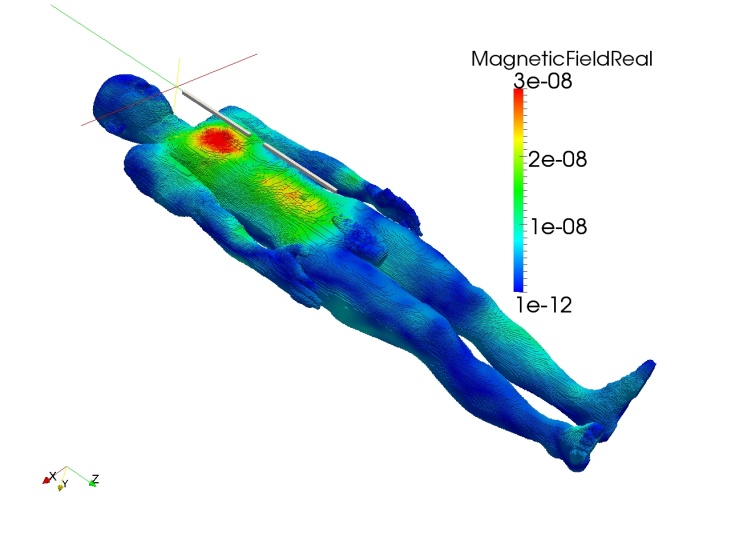 Develops an efficient iterative method for solving complex symmetric linear equations
Uses double-double precision arithmetic
Targets high-frequency electromagnetic field analysis by using edge finite element method
Electromagnetic field simulation for hyperthermia therapy
1
[Speaker Notes: Good afternoon, everyone. I am Koki Masui, from Nagoya University in japan. 
Today, I’d like to talk about high precision calculation and the relationship of residual norm and the solution.]
Progress to date
Implement double-double (DD) precision complex numbers
define a new structure variable (AoS, in-house code)※1



implement basic mathematical operations for DD-DD, DD-double
implement COCG [van der Vorst & Melissen ’90], COCR [Sogabe & Zhang ‘07], QMR_SYM [Freund ‘92], MINRES-like_CS [Ogino et al. ’16] methods w/ Jacobi, SSOR, shifted IC(0), shifted IC(1) preconditioners
develop mixed-precision variants of iterative methods
Evaluate computational performances with other implementation
typedef struct {double hi; double low;} dd_real;
typedef struct {dd_real real; dd_real imag;} dd_complex;
2
Numerical experiments
sensing coil
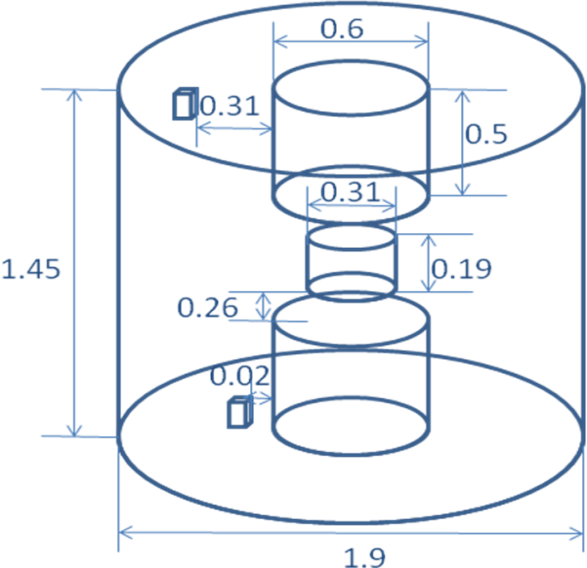 Phantom
feeding coil
3
3
TEAM29 model
Results in COCG w/ different preconditioners
ー double
ー mixed
ー DD
(ー QD : Quad Double)
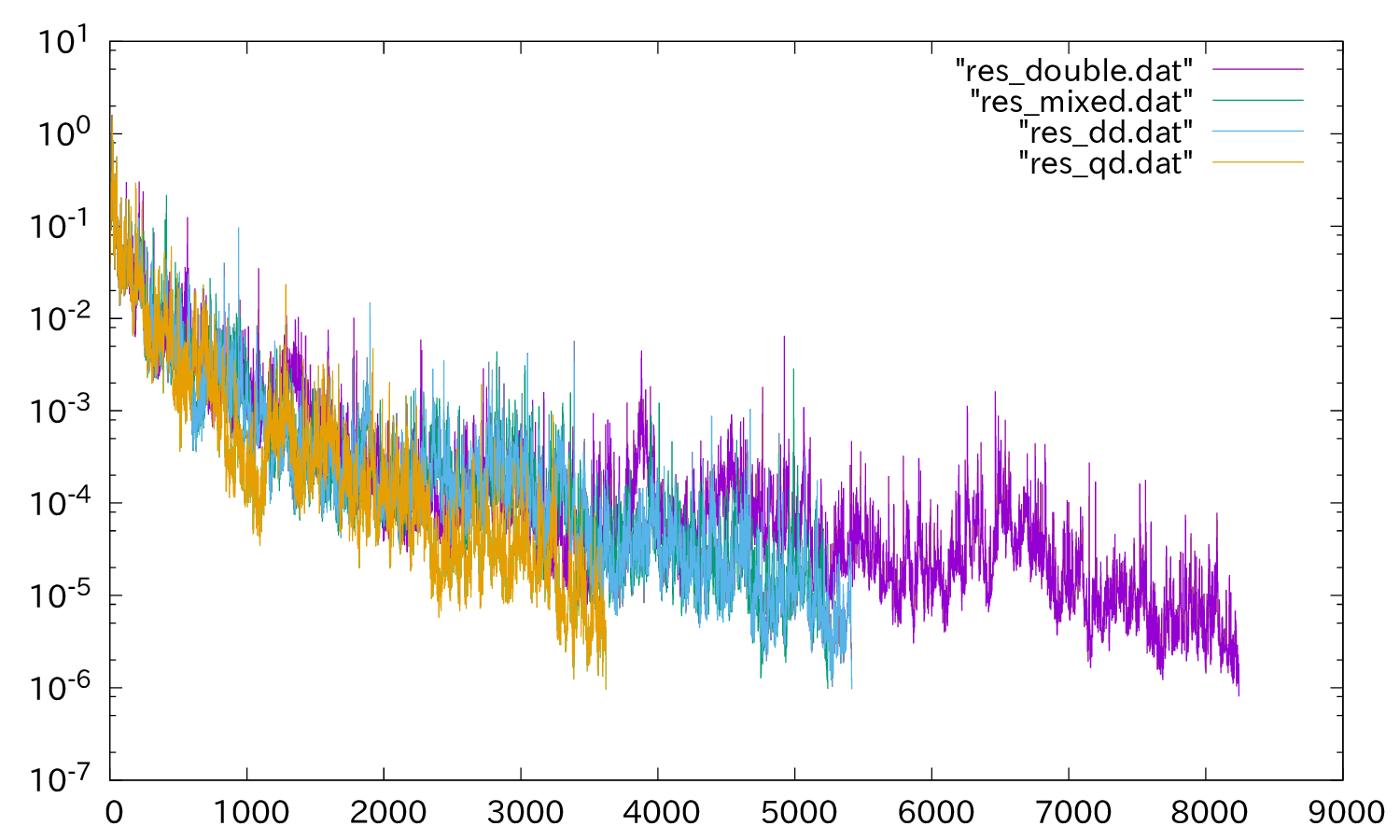 convergence history　
(IC(0))
Succeeded to reduce iteration counts by about 2/3 and increase total calculation time by about 1.7 times at worst by DD precision calculation
[Findings!] multiple-precision iterative methods can expect to reduce total computation time compared to double-precision by performance optimization
4
Future plans
Optimize the performance for recent computers
SIMD instructions
many-core processor
Examine the effect of multiple-precision calculation on
the condition number
choice of iterative methods
Propose a new iterative method for our complex symmetric linear systems
Apply for larger problems or more complicated problems
hundreds of million degrees of freedom human body model
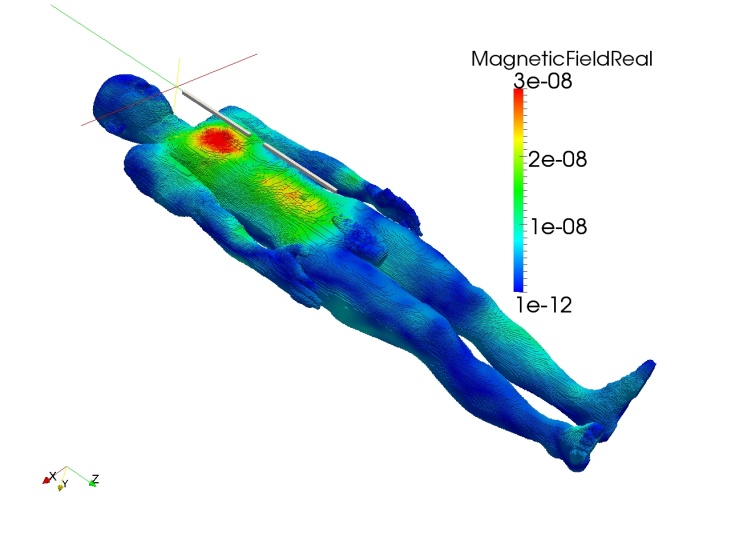 5